AMAZONIA Y DESARROLLO HUMANO INTEGRALPONTIFICIA UNIVERSIDAD GREGORIANA
Riqueza 
Destrucción
Esperanza
Rev Dr Augusto Zampini Davies
16 Mayo, 2019
VIDA y territoriodon y riqueza para el planeta
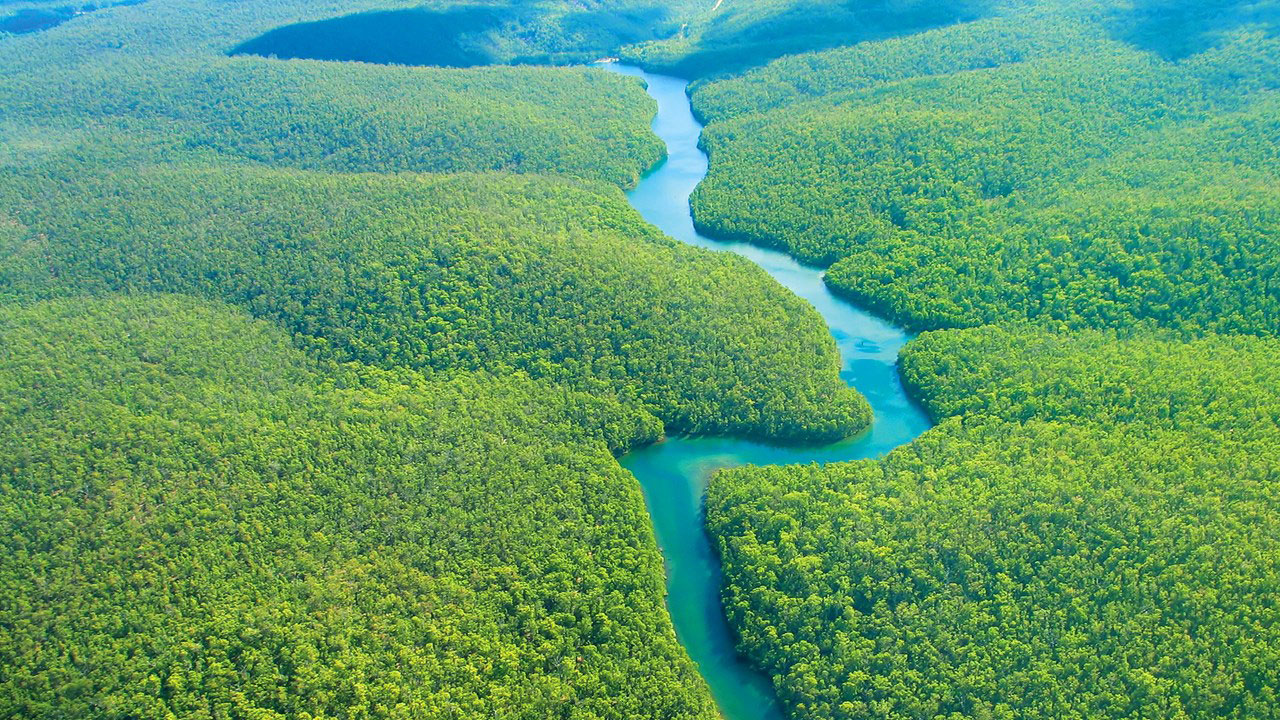 Biodiversidad

Diversidad geográfica-política

Diversidad cultural
Desarrollo destructivo
Dominación vs “buen vivir”
Mito progreso vs desarrollo humano integral
Conversión vs status quo
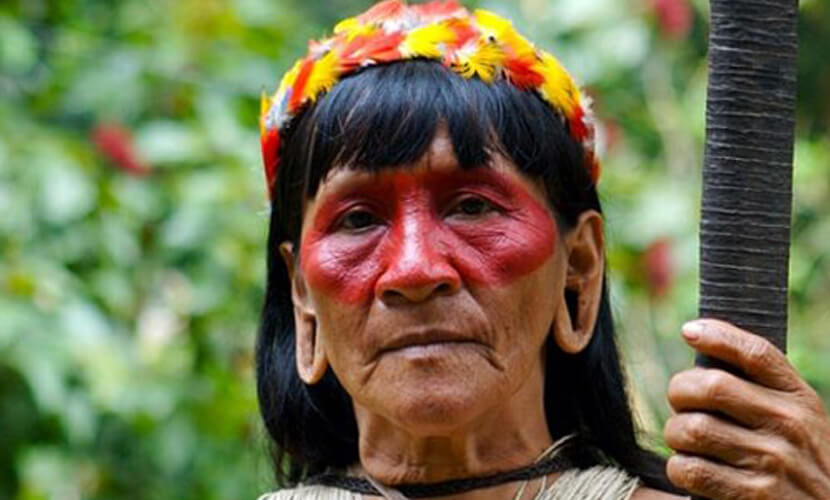 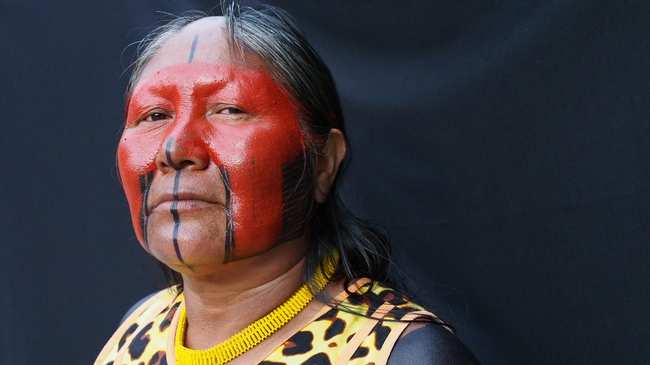 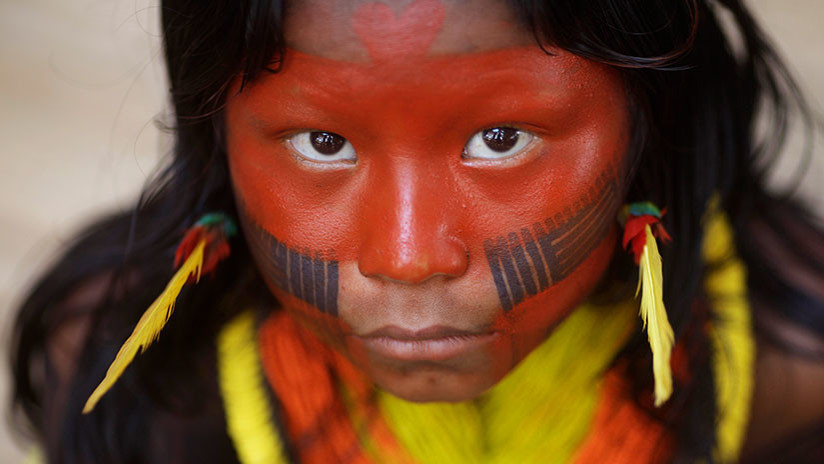 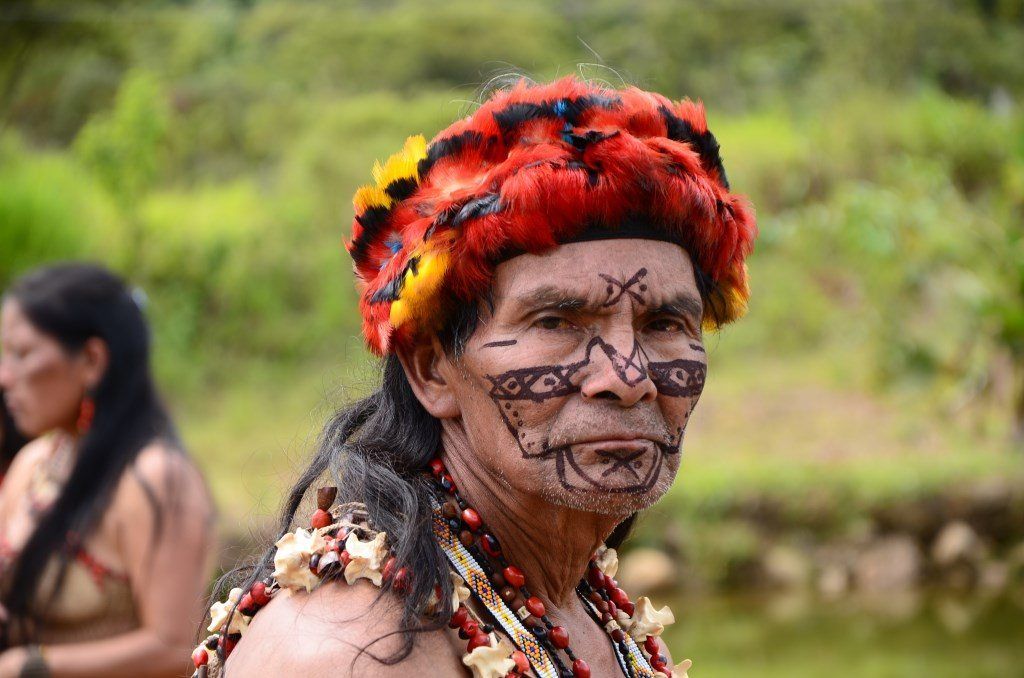 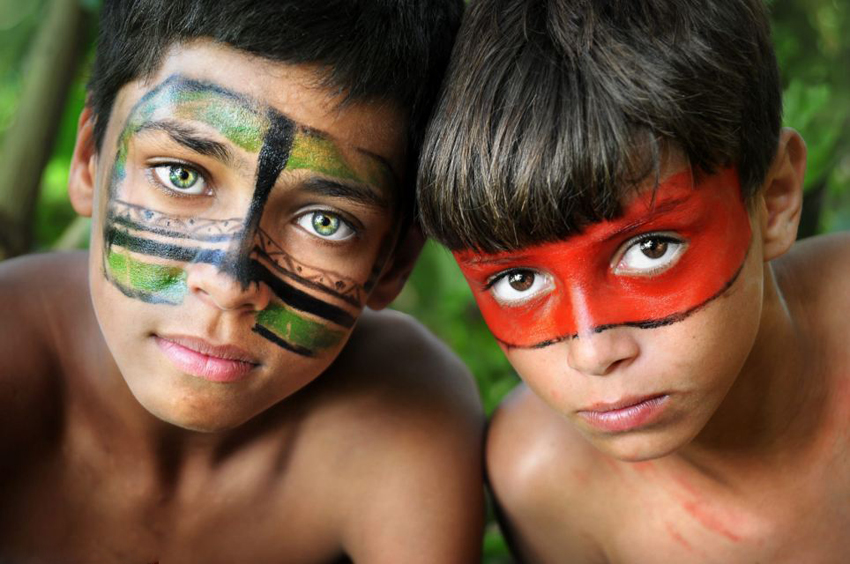 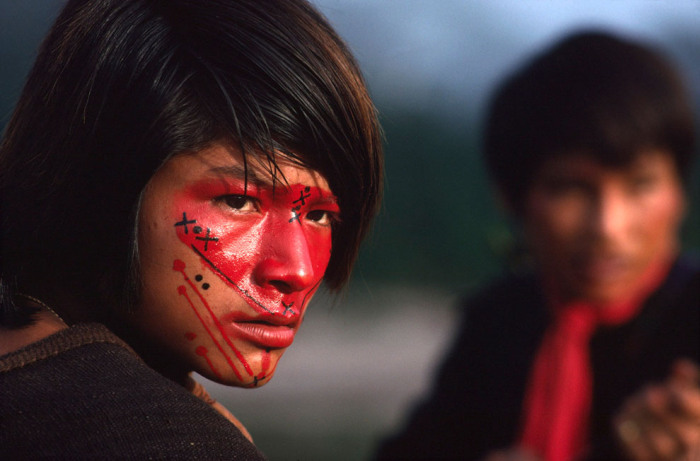 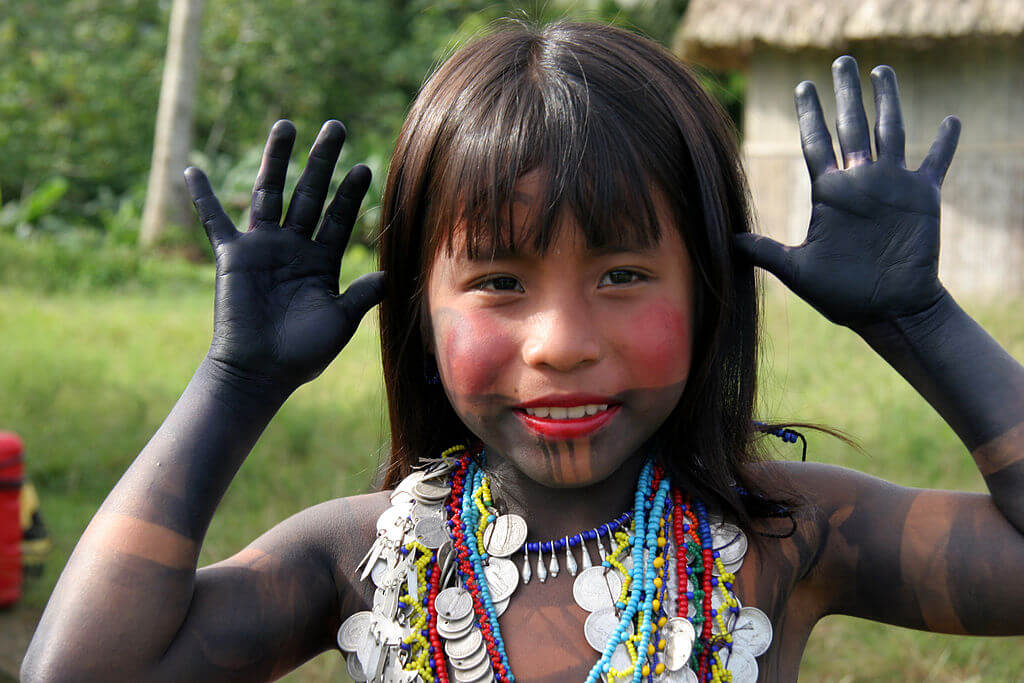 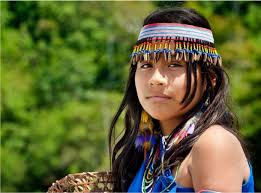 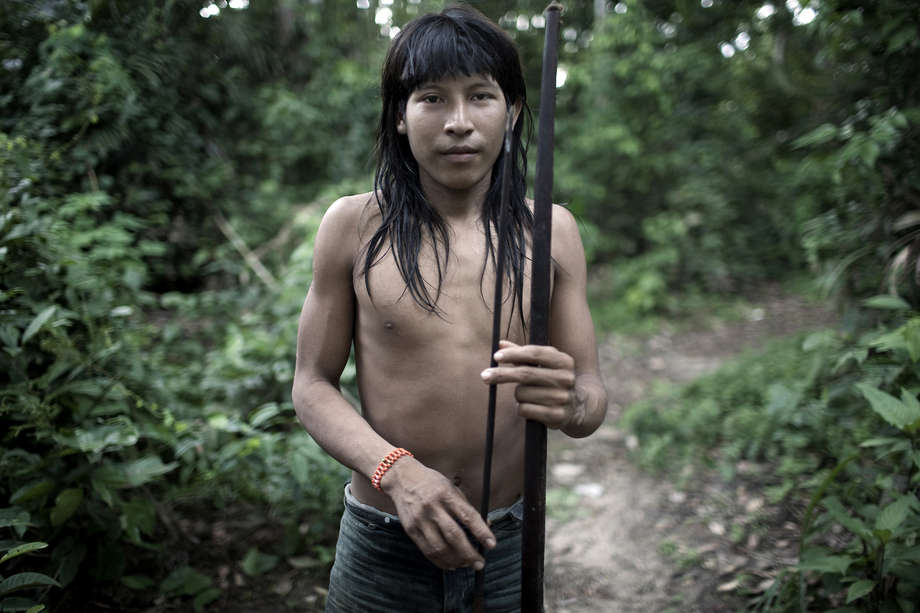 DIALOGO Y ESPERANZA DE CAMBIO